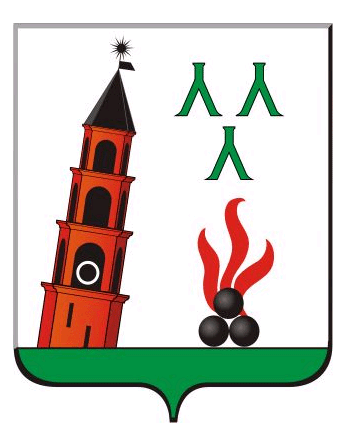 УПРАВЛЕНИЕ ОБРАЗОВАНИЯ НЕВЬЯНСКОГО ГОРОДСОКГО ОКРУГА
«Профессиональное развитие педагога как условие качества образования»
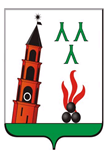 УПРАВЛЕНИЕ ОБРАЗОВАНИЯ НЕВЬЯНСКОГО ГОРОДСОКГО ОКРУГА
Государственная программа «Развитие образования»*
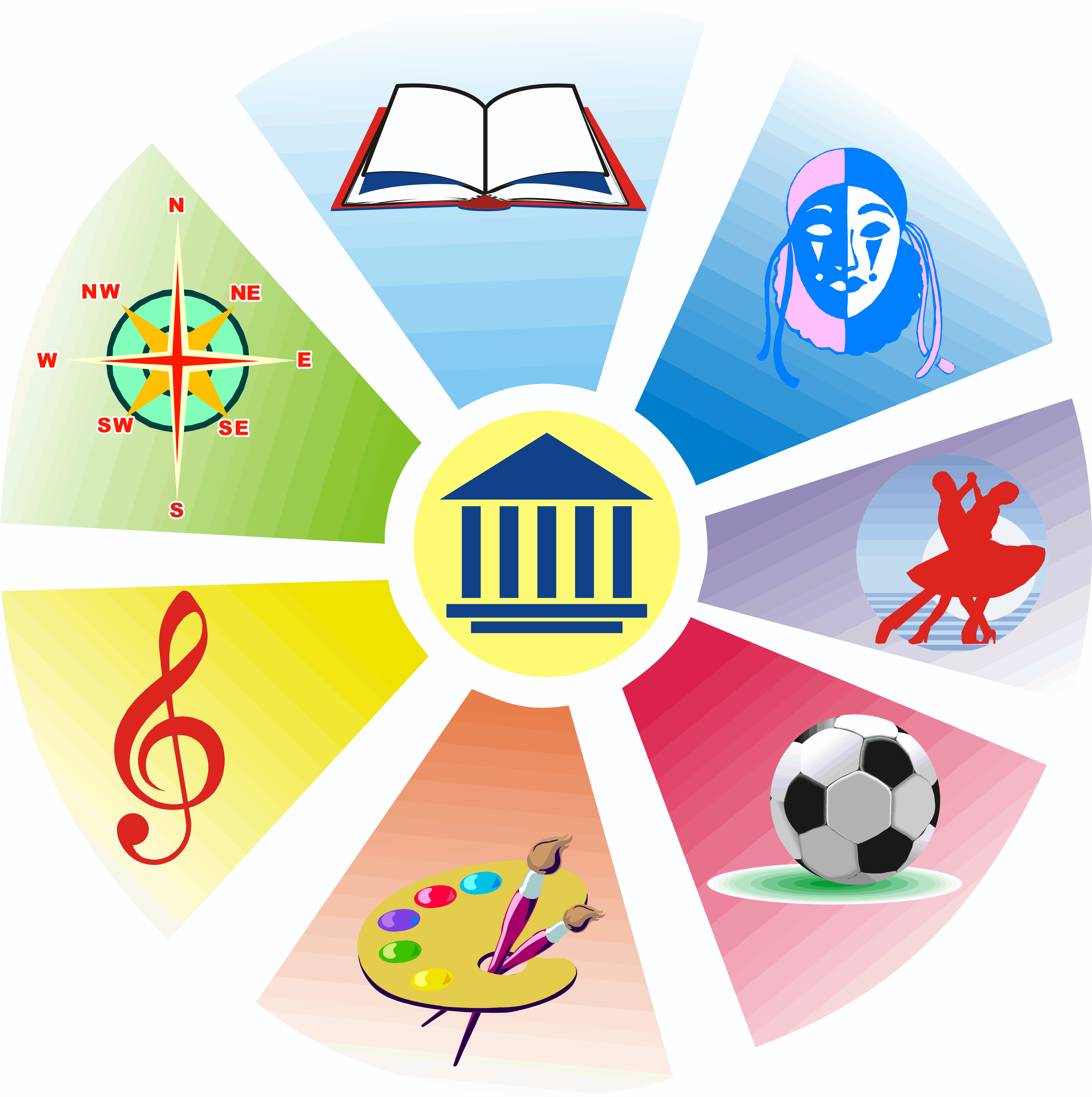 Цели программы: 

качество образования;

доступность образования.



*Постановление Правительства РФ от 26 декабря 2017 г. № 1642 "Об утверждении государственной программы Российской Федерации "Развитие образования"
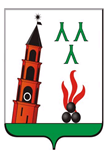 УПРАВЛЕНИЕ ОБРАЗОВАНИЯ НЕВЬЯНСКОГО ГОРОДСОКГО ОКРУГА
Основополагающие приоритеты социально-экономического развития Свердловской области:
повышение качества жизни жителей Свердловской области; 
развитие региональной экономики.*



     Масштабные задачи перед системой образования.




*Государственная программа Свердловской области «Развитие системы образования в Свердловской области до 2024 года».
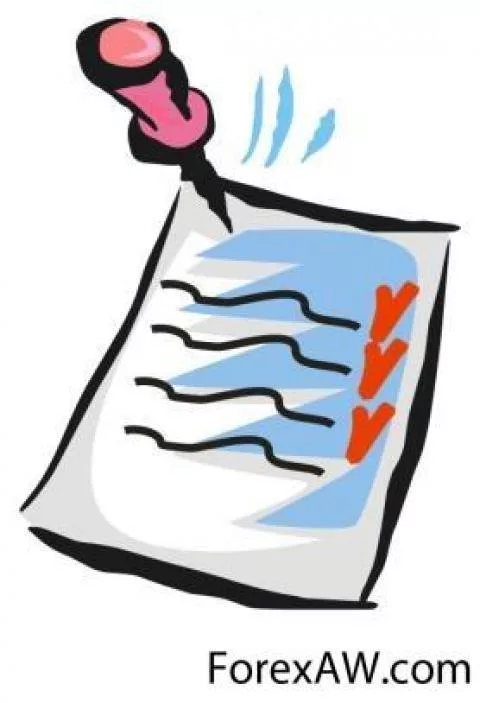 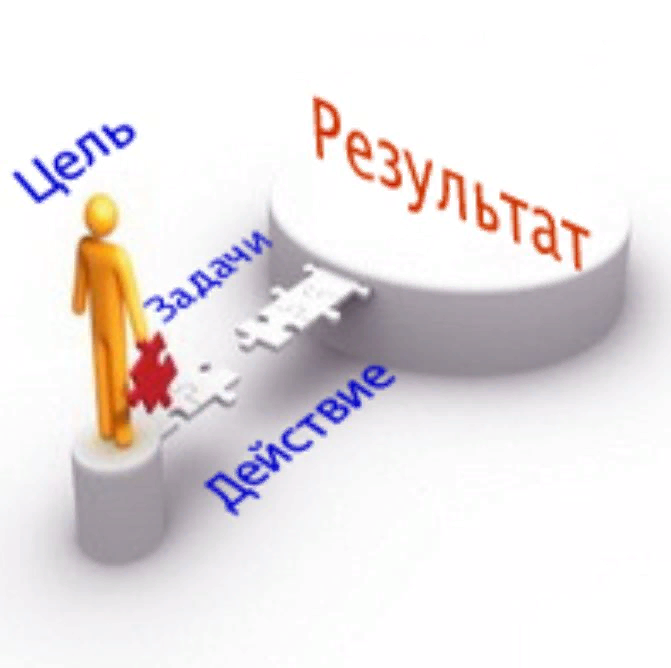 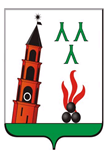 УПРАВЛЕНИЕ ОБРАЗОВАНИЯ НЕВЬЯНСКОГО ГОРОДСОКГО ОКРУГА
Качественное исполнение 
образовательной программы
ПЕДАГОГ
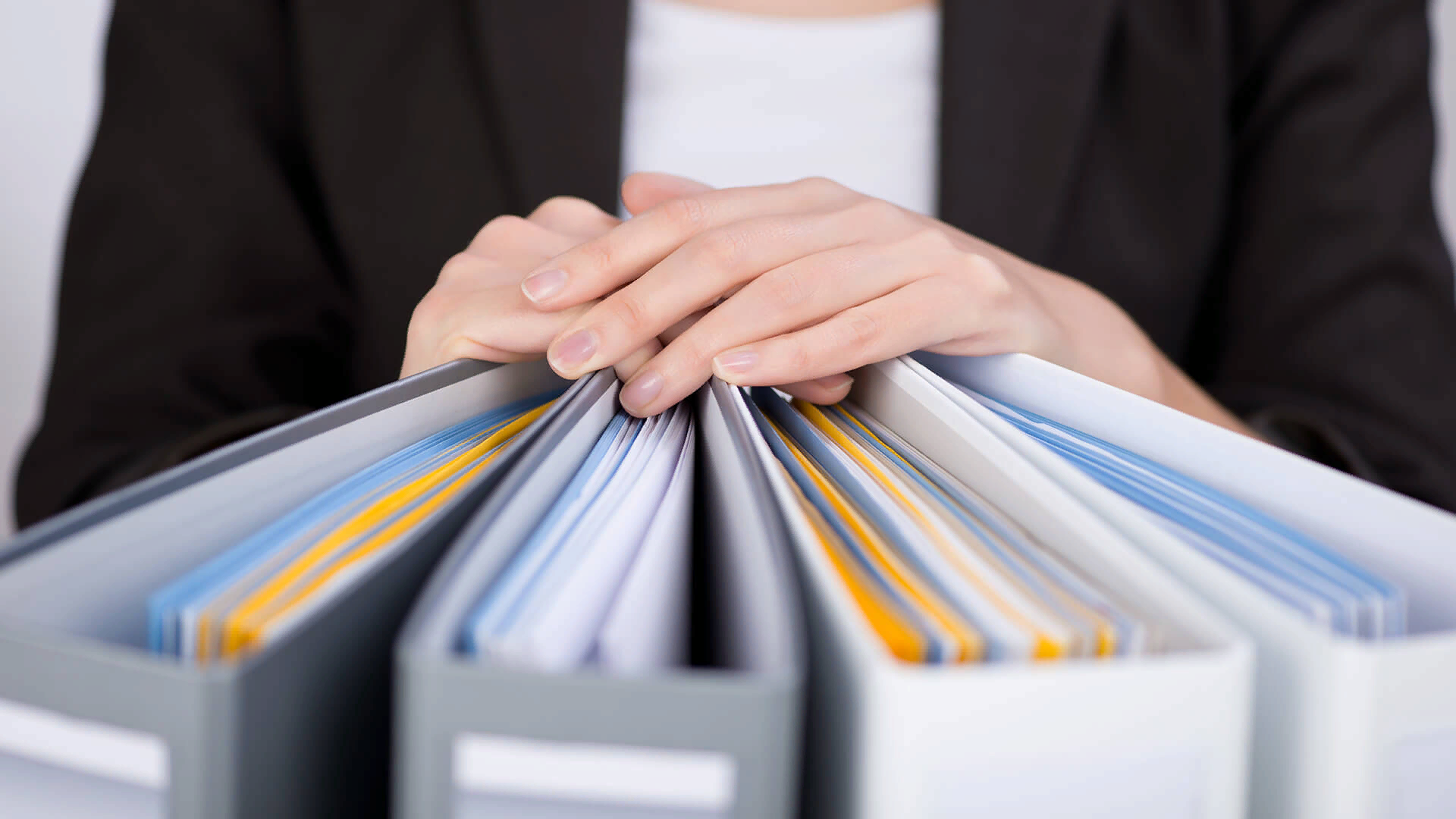 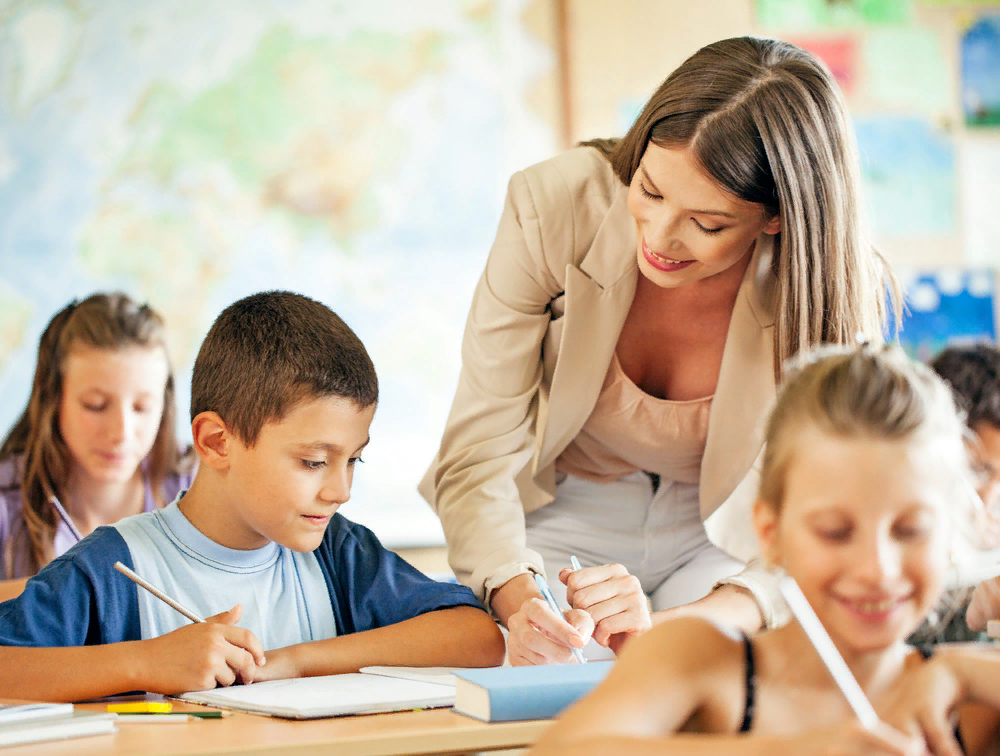 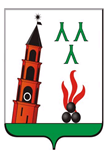 УПРАВЛЕНИЕ ОБРАЗОВАНИЯ НЕВЬЯНСКОГО ГОРОДСОКГО ОКРУГА
Повышение квалификации педагогических и руководящих работников - это проблема, которой на сегодняшний день уделяется значительное внимание.
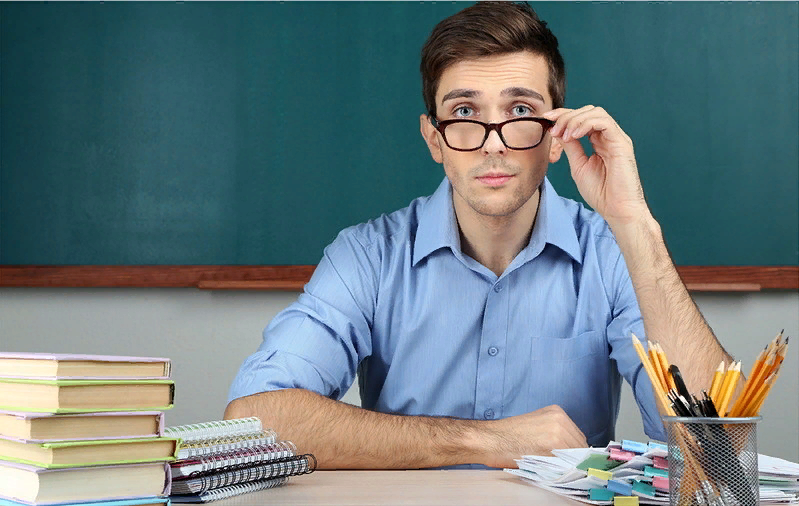 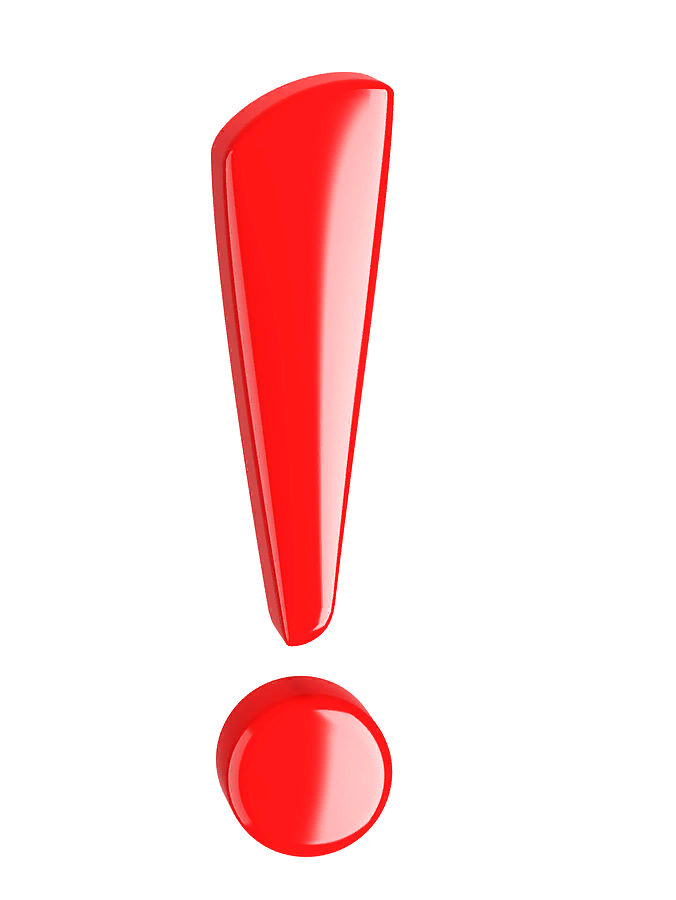 Каждый педагогический и руководящий работник должен проходить повышение квалификации не реже одного раза в три года.*




*Федеральный закон от 29.12.2012 N 273-ФЗ "Об образовании в Российской Федерации"
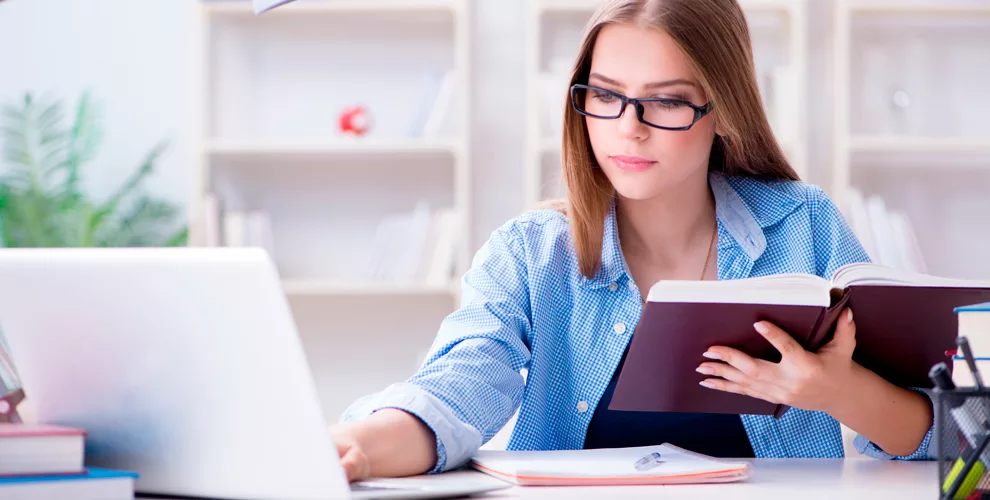 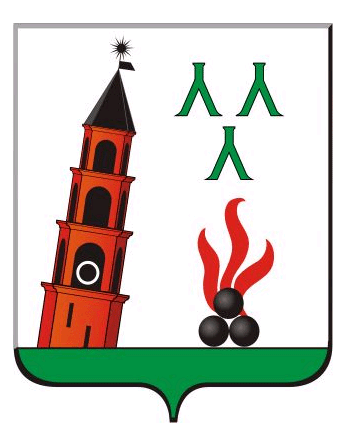 УПРАВЛЕНИЕ ОБРАЗОВАНИЯ НЕВЬЯНСКОГО ГОРОДСОКГО ОКРУГА
Повышение квалификации по дополнительных образовательным программам
на конец 2017-2018 учебного года в положенные сроки прошли
98% педагогических и руководящих работников дошкольных образовательных учреждений; 
100% педагогических и руководящих работников общеобразовательных школ;
98% педагогических и руководящих работников учреждений дополнительного образования.
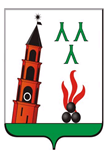 УПРАВЛЕНИЕ ОБРАЗОВАНИЯ НЕВЬЯНСКОГО ГОРОДСОКГО ОКРУГА
Система повышения квалификации педагогических и руководящих работников.
мотивация педагогов к профессиональному развитию в соответствии с требованиями современного образования.
Основная задача системы
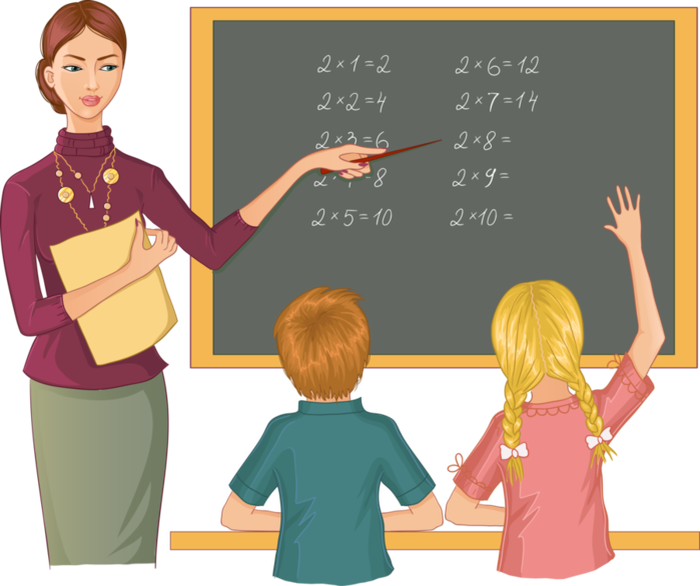 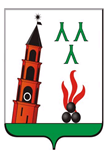 УПРАВЛЕНИЕ ОБРАЗОВАНИЯ НЕВЬЯНСКОГО ГОРОДСОКГО ОКРУГА
Фестиваль педагогических идей и инноваций.
дать возможность каждому руководителю и педагогу представить свой опыт коллегам и получить объективную экспертную оценку.
Цель фестиваля
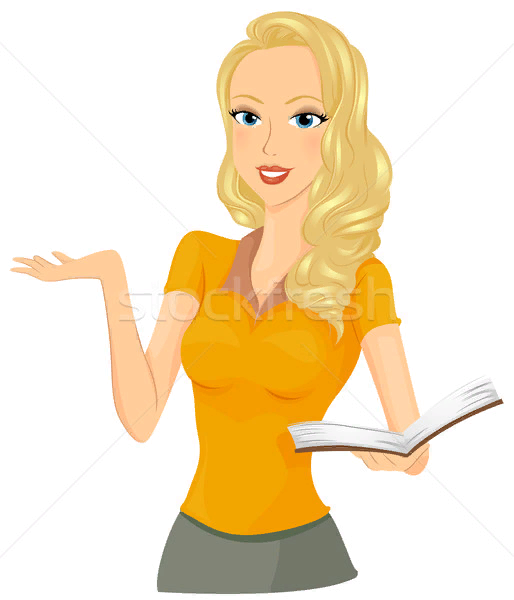 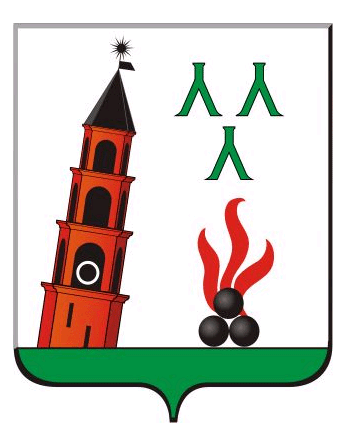 УПРАВЛЕНИЕ ОБРАЗОВАНИЯ НЕВЬЯНСКОГО ГОРОДСОКГО ОКРУГА
Фестиваль педагогических идей и инноваций
I место 
 
Шифельбейн Светлана Викторовна, учитель географии МБОУ СОШ № № НГО;

Масленникова Иванна Юрьевна, музыкальный руководитель МАДОУ детский сад № 1 «Карусель»;
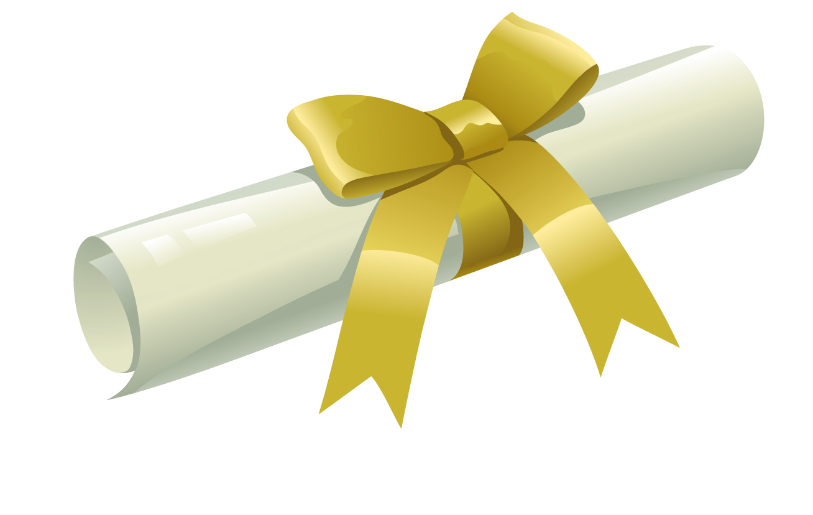 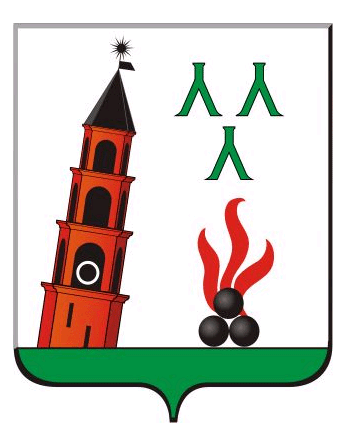 УПРАВЛЕНИЕ ОБРАЗОВАНИЯ НЕВЬЯНСКОГО ГОРОДСОКГО ОКРУГА
Фестиваль педагогических идей и инноваций
II место 
Хайбуллина Светлана Валерьевна, учитель начальных классов МБОУ СОШ № 5 г. Невьянска;
Софьина Татьяна Алексеевна, воспитатель МБДОУ детский сад № 12 «Белочка» с корпусом № 2 «Соболек»
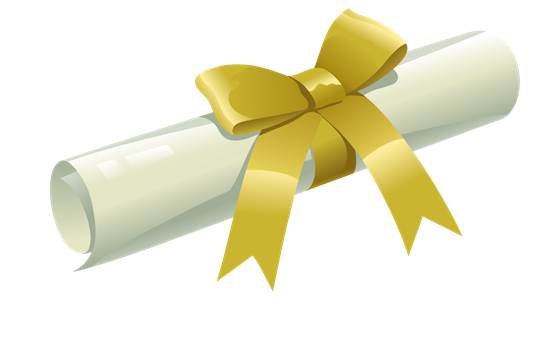 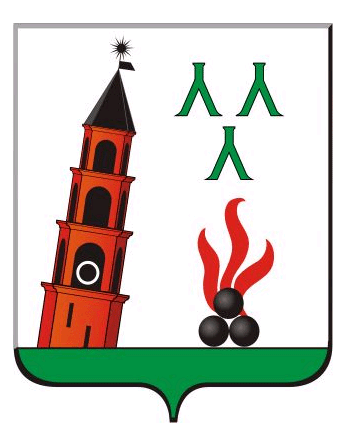 УПРАВЛЕНИЕ ОБРАЗОВАНИЯ НЕВЬЯНСКОГО ГОРОДСОКГО ОКРУГА
Фестиваль педагогических идей и инноваций
III место
Юдина Ольга Анатольевна, учитель английского языка МБОУ СОШ № 1 Невьянского ГО;
Малтыкова Светлана Николаевна, учитель- логопед МАДОУ детский сад  № 36 «Радуга»
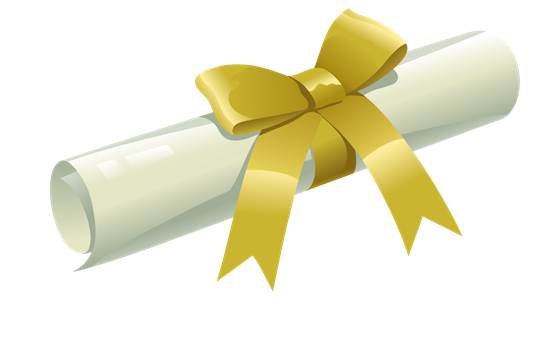 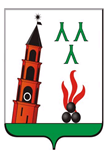 УПРАВЛЕНИЕ ОБРАЗОВАНИЯ НЕВЬЯНСКОГО ГОРОДСОКГО ОКРУГА
Проект – «Педагог завтрашнего дня»
создание благоприятной среды для профессионального роста молодых педагогов, повышения их педагогической компетенции, формирования потребности в саморазвитии и самосовершенствовании.
Задача проекта
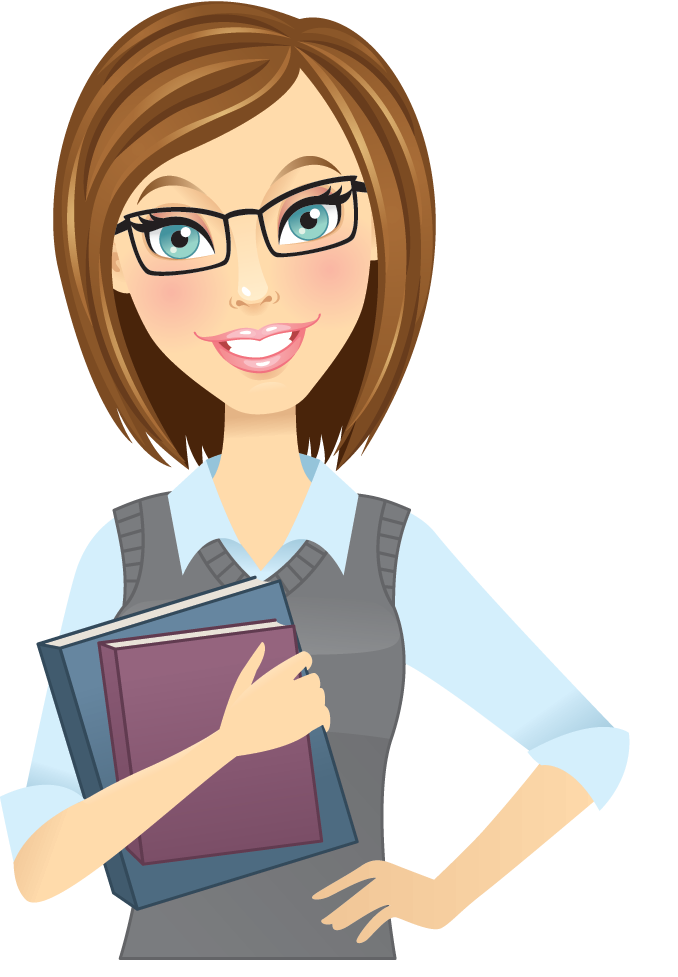 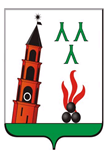 УПРАВЛЕНИЕ ОБРАЗОВАНИЯ НЕВЬЯНСКОГО ГОРОДСОКГО ОКРУГА
Муниципальный смотр кабинетов географии муниципальных общеобразовательных учреждений Невьянского городского округа
обеспечение развития образовательных условий муниципальных общеобразовательных учреждений в направлении внедрения ФГОС основного общего образования по учебному предмету «География».
Цель смотра
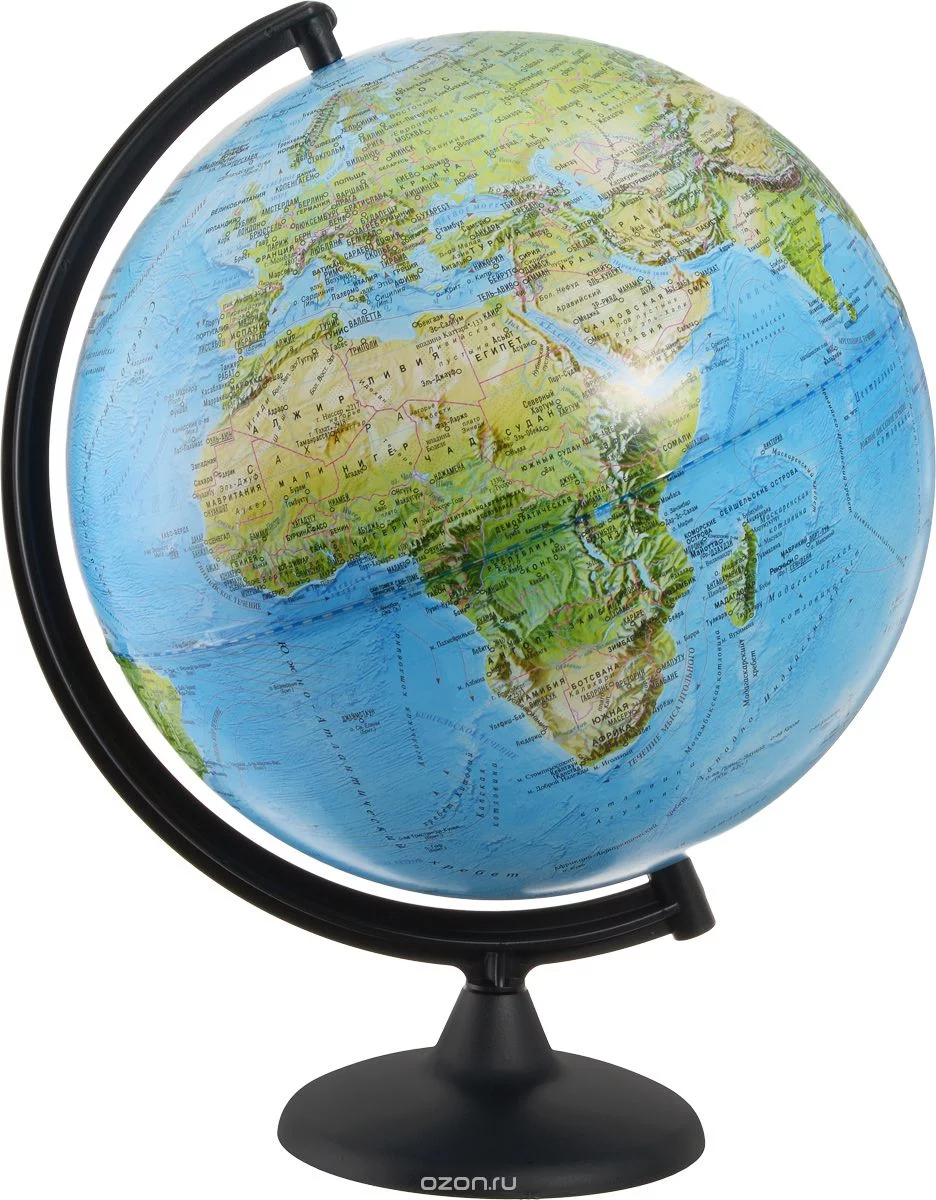 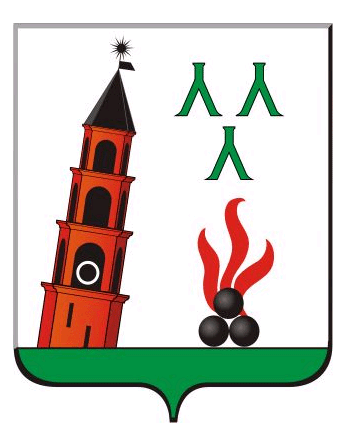 УПРАВЛЕНИЕ ОБРАЗОВАНИЯ НЕВЬЯНСКОГО ГОРОДСОКГО ОКРУГА
Смотр кабинетов географии
I место – кабинет географии МБОУ СОШ № 1 Невьянского ГО (заведующий кабинетом Мишарова Елена Васильевна);
II место – кабинет географии МБОУ СОШ села Быньги (заведующий кабинетом Растрепенина Светлана Петровна);
III место – кабинет географии МАОУ СОШ п. Цементный (заведующий кабинетом Фуртунэ Эмилия Евгеньевна).
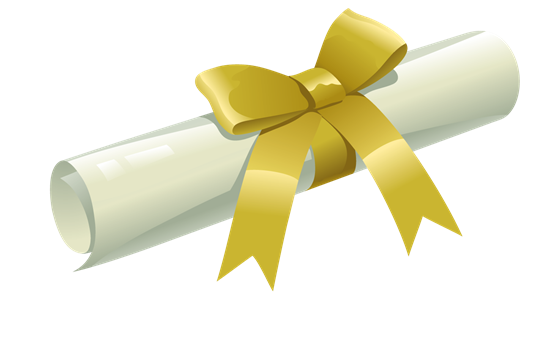 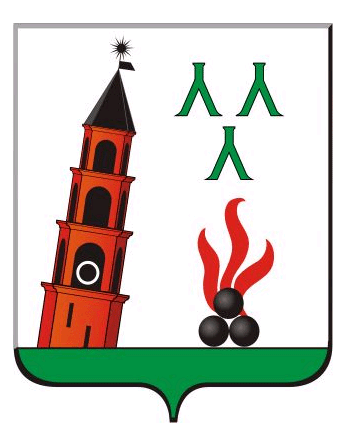 УПРАВЛЕНИЕ ОБРАЗОВАНИЯ НЕВЬЯНСКОГО ГОРОДСОКГО ОКРУГА
Всероссийский конкурс «Учитель года»
Победитель – Шадрина Венера Рашитовна, учитель русского языка и литературы МБОУ СОШ № 1 Невьянского ГО;
Призеры – Яковлева Алена Олеговна, учитель английского языка МБОУ СОШ п. Аять;
Курылева Наталья Вячеславовна, учитель начальных классов МБОУ СОШ № 5 г. Невьянска,
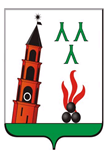 УПРАВЛЕНИЕ ОБРАЗОВАНИЯ НЕВЬЯНСКОГО ГОРОДСОКГО ОКРУГА
Комплексная программа Свердловской области «Уральская инженерная школа»
обеспечение условий для подготовки в Свердловской области рабочих и инженерных кадров в масштабах и с качеством, полностью удовлетворяющем текущим и перспективным потребностям экономики региона.
Цель программы
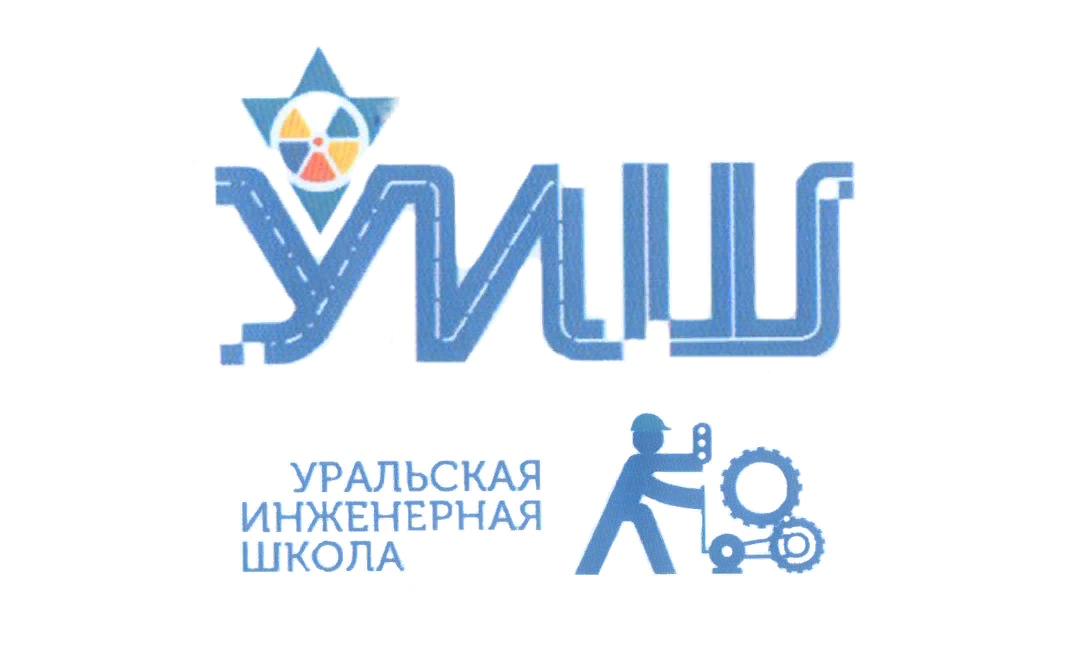 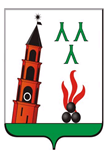 УПРАВЛЕНИЕ ОБРАЗОВАНИЯ НЕВЬЯНСКОГО ГОРОДСОКГО ОКРУГА
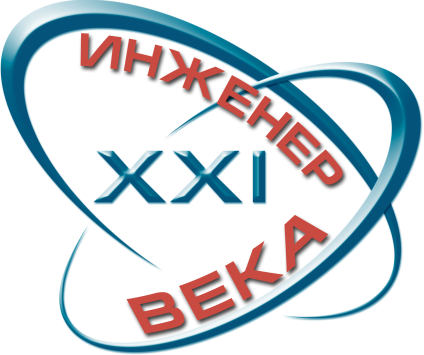 Проект - «Инженеры XXI века»
Организуется:  
ежегодное участие обучающихся в олимпиадах по учебному предмету «Физика»;
участие в конкурсе «Лучший кружок технического творчества».


В 2018 году ярким мероприятием реализации комплексной программы стала реализация учебного предмета «Предпрофильная подготовка» на материально-технической базе УрГЗК имени Демидовых.
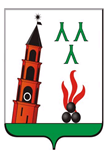 УПРАВЛЕНИЕ ОБРАЗОВАНИЯ НЕВЬЯНСКОГО ГОРОДСОКГО ОКРУГА
Станция юных натуралистов Невьянского городского округа
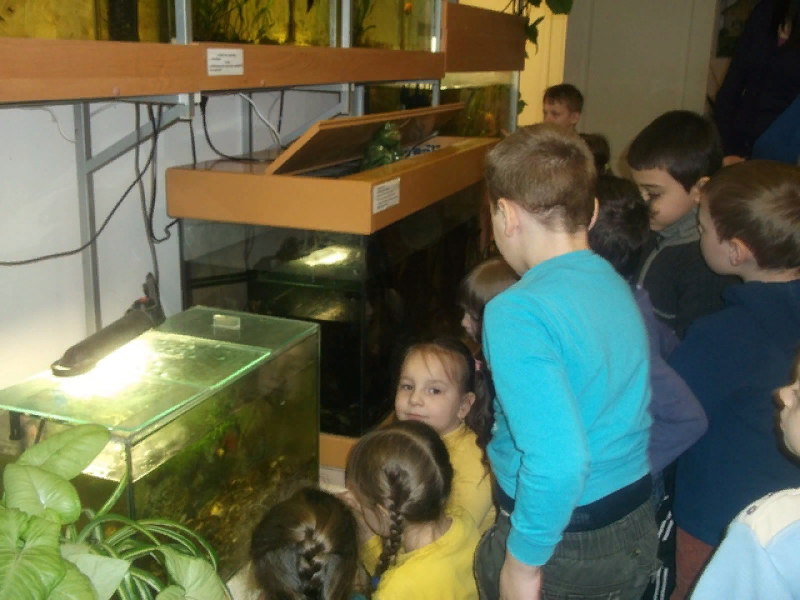 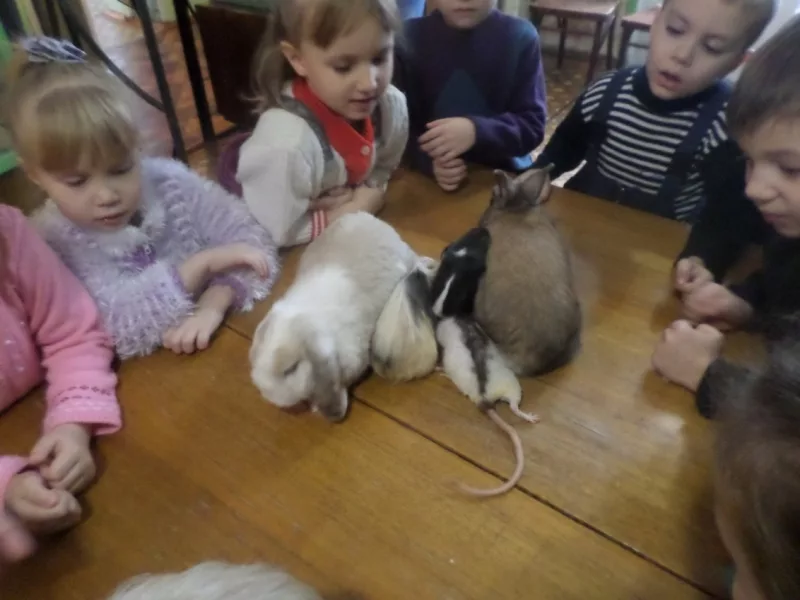 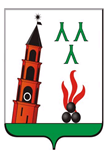 УПРАВЛЕНИЕ ОБРАЗОВАНИЯ НЕВЬЯНСКОГО ГОРОДСОКГО ОКРУГА
Другие проекты:
Муниципальный конкурс по легоконструированию для дошкольников «Лего-фантазии»;
Муниципальный культурно-познавательный проект для дошкольников «Многоцветье культур»;
Спартакиада по физической культуре для школьников и дошкольников.
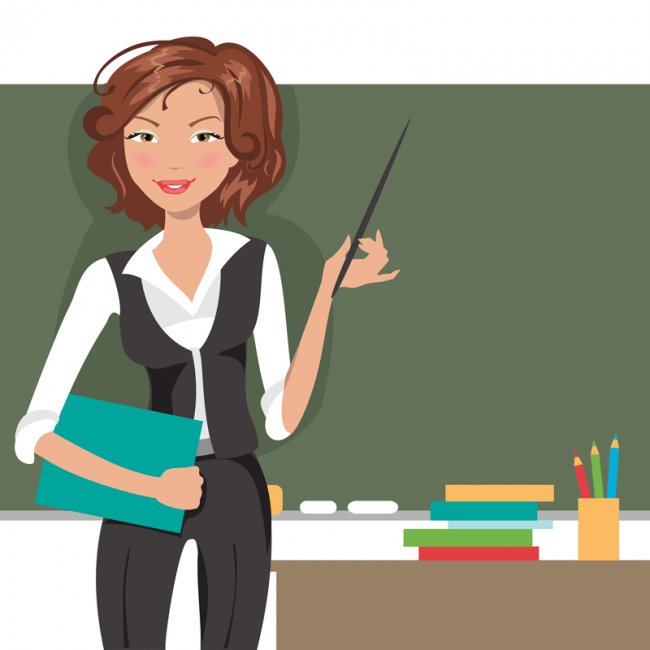 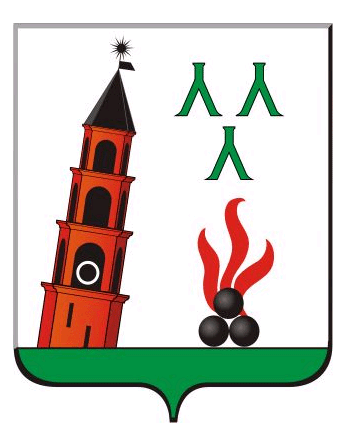 УПРАВЛЕНИЕ ОБРАЗОВАНИЯ НЕВЬЯНСКОГО ГОРОДСОКГО ОКРУГА
Всероссийские проверочные работы
Русский язык 4 класс
Качество знаний более 50%: МБОУ СОШ № 5 – 68,2%, МБОУ СОШ с.Конево– 75%, МАОУ СОШ п. Цементный – 60,6%, МБОУ ООШ п.Таватуй-83,3%; МБОУ СОШ № 4 – 75,5%, МБОУ СОШ  с. Аятское – 71,4%, %, МБОУ СОШ № 1 –65,3%, МАОУ СОШ № 3 – 71,1%, МБОУ СОШ с. Быньги – 67,7%,МБОУ СОШ п. Ребристый- 100%, МБОУ СОШ п. Калиново – 60,9%
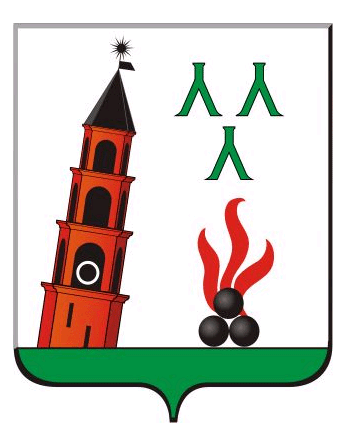 УПРАВЛЕНИЕ ОБРАЗОВАНИЯ НЕВЬЯНСКОГО ГОРОДСОКГО ОКРУГА
Всероссийские проверочные работы
Математика 4 класс
Качество знаний более 50%: МБОУ СОШ № 5 – 78,3%, МБОУ СОШ с. Конево – 75%, МАОУ СОШ п. Цементный – 71,6%, МБОУ ООШ п. Таватуй -100%; МБОУ СОШ № 4 – 70,7%, МБОУ СОШ  с. Аятское – 78,6%, МБОУ СОШ № 1 – 74%, МБОУ СОШ № 3 – 85,4%, МБОУ СОШ п. Ребристый – 100%, МБОУ СОШ с. Быньги – 73,6%.
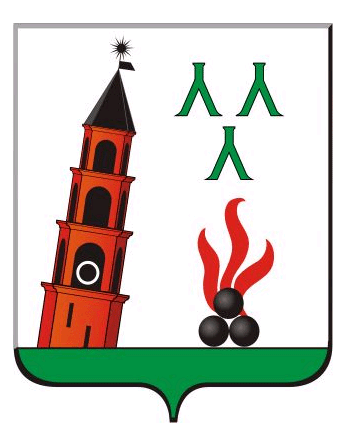 УПРАВЛЕНИЕ ОБРАЗОВАНИЯ НЕВЬЯНСКОГО ГОРОДСОКГО ОКРУГА
Всероссийские проверочные работы
Окружающий мир 4 класс
Качество знаний более 50%: МБОУ СОШ № 5 – 81,5%, МБОУ СОШ с. Конево – 100%, МАОУ СОШ п. Цементный – 64,2%, МБОУ ООШ п. Таватуй -75%; МБОУ СОШ № 4 – 84%, МБОУ СОШ  с. Аятское – 83,3%, МБОУ СОШ № 1 – 88%, МБОУ СОШ № 3 – 86,9%, МБОУ СОШ п. Ребристый – 100%, МБОУ СОШ с. Быньги – 84,4%.,МБОУ СОШ п. Калиново-65,2%; МБОУ СОШ п. Аять-57,1%.
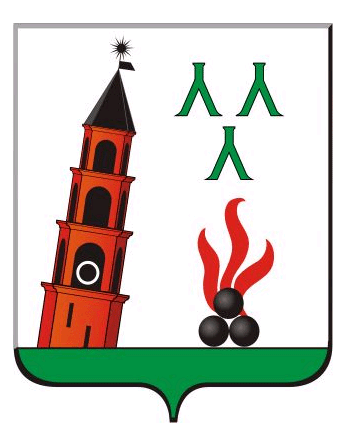 УПРАВЛЕНИЕ ОБРАЗОВАНИЯ НЕВЬЯНСКОГО ГОРОДСОКГО ОКРУГА
Всероссийские проверочные работы
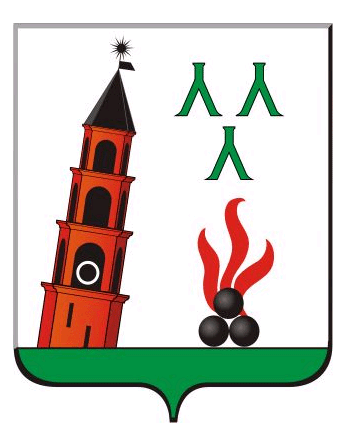 УПРАВЛЕНИЕ ОБРАЗОВАНИЯ НЕВЬЯНСКОГО ГОРОДСОКГО ОКРУГА
Всероссийские проверочные работы
Русский язык 5 класс
Качество знаний более 50%: МБОУ СОШ № 3 – 73%, МБОУ СОШ № 4 – 51,5%, МАОУ СОШ п. Цементный – 61,4%
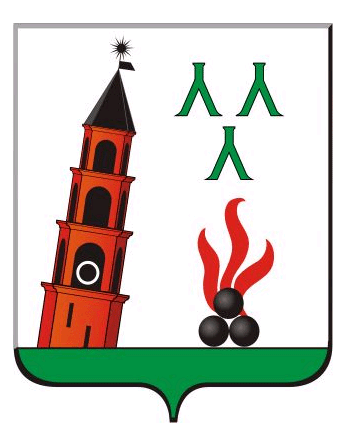 УПРАВЛЕНИЕ ОБРАЗОВАНИЯ НЕВЬЯНСКОГО ГОРОДСОКГО ОКРУГА
Всероссийские проверочные работы
Математика 5 класс
Качество знаний более 50%: МБОУ СОШ п. Аятское – 83,4%, МБОУ СОШ п. Аять – 53,9%, МАОУ СОШ п. Цементный – 51,8%.
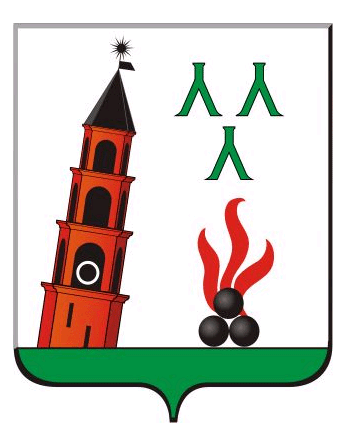 УПРАВЛЕНИЕ ОБРАЗОВАНИЯ НЕВЬЯНСКОГО ГОРОДСОКГО ОКРУГА
Всероссийские проверочные работы
История  5 класс
Качество знаний более 50%: МБОУ СОШ № 1 – 53,5%, МАОУ СОШ № 2 – 83,3%, МБОУ СОШ № 5 – 67,1%, МБОУ СОШ п. Аять – 71,4%, МБОУ СОШ п. Ребристый – 60%.
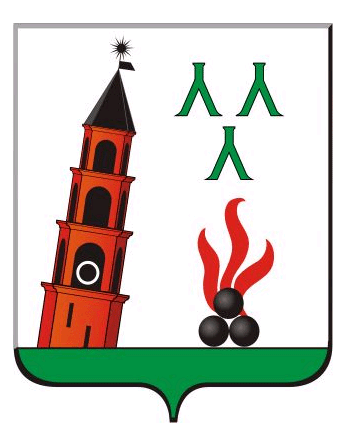 УПРАВЛЕНИЕ ОБРАЗОВАНИЯ НЕВЬЯНСКОГО ГОРОДСОКГО ОКРУГА
Всероссийские проверочные работы
Биология  5 класс
Качество знаний более 50%: МБОУ СОШ № 1 – 55,9%, МАОУ СОШ № 2 – 88%, МБОУ СОШ № 5 – 66,3%, МБОУ СОШ п. Аять – 53,3%, МБОУ СОШ с. Конево – 60%, МБОУ ООШ п. Таватуй – 57%.
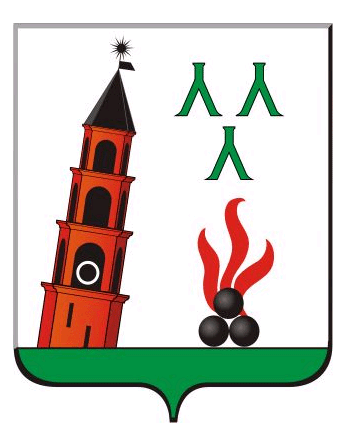 УПРАВЛЕНИЕ ОБРАЗОВАНИЯ НЕВЬЯНСКОГО ГОРОДСОКГО ОКРУГА
Всероссийские проверочные работы
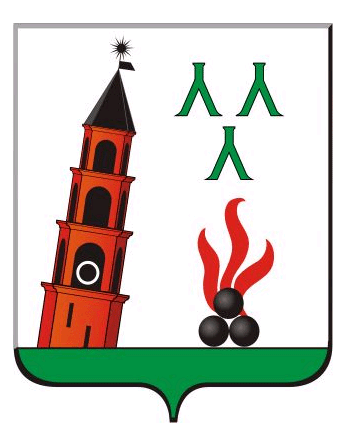 УПРАВЛЕНИЕ ОБРАЗОВАНИЯ НЕВЬЯНСКОГО ГОРОДСОКГО ОКРУГА
Общие сведения об участии обучающихся 9 классов  в ГИА 2018 года
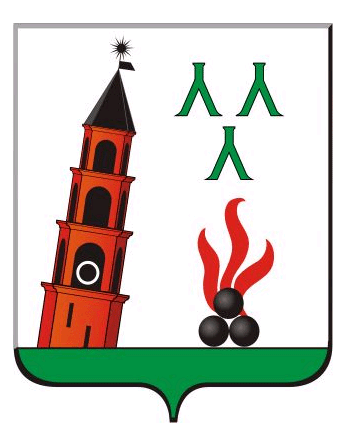 УПРАВЛЕНИЕ ОБРАЗОВАНИЯ НЕВЬЯНСКОГО ГОРОДСОКГО ОКРУГА
Средний балл по Невьянскому городскому округу, 
полученные выпускниками по различным предметам


Английский язык – 4,3 балла;
Литература – 4,25 балла;
Русский язык – 4,05 балла;
Немецкий язык – 4,0 балла;
Химия – 4,0 балла.
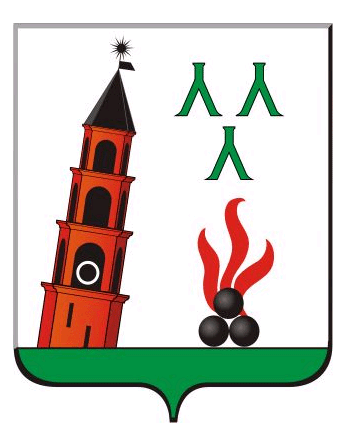 УПРАВЛЕНИЕ ОБРАЗОВАНИЯ НЕВЬЯНСКОГО ГОРОДСОКГО ОКРУГА
Государственная итоговая аттестация по образовательным программам среднего общего образования в форме
 Единого государственного экзамена (ЕГЭ)

Учебный предмет: Русский язык
Средний балл по предмету
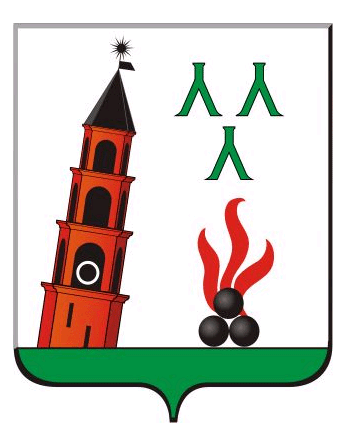 УПРАВЛЕНИЕ ОБРАЗОВАНИЯ НЕВЬЯНСКОГО ГОРОДСОКГО ОКРУГА
Государственная итоговая аттестация по образовательным программам среднего общего образования в форме
 Единого государственного экзамена (ЕГЭ)

Учебный предмет: Математика (профильный уровень)
Средний балл по предмету
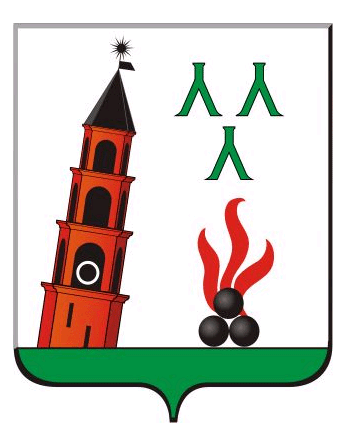 УПРАВЛЕНИЕ ОБРАЗОВАНИЯ НЕВЬЯНСКОГО ГОРОДСОКГО ОКРУГА
Государственная итоговая аттестация по образовательным программам среднего общего образования в форме
 Единого государственного экзамена (ЕГЭ)

Учебный предмет: Обществознание
Средний балл по предмету
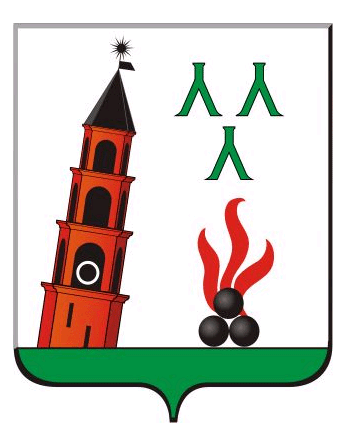 УПРАВЛЕНИЕ ОБРАЗОВАНИЯ НЕВЬЯНСКОГО ГОРОДСОКГО ОКРУГА
Государственная итоговая аттестация по образовательным программам среднего общего образования в форме
 Единого государственного экзамена (ЕГЭ)

Учебный предмет: Физика
Средний балл по предмету
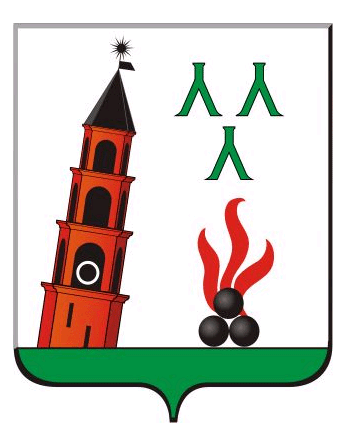 УПРАВЛЕНИЕ ОБРАЗОВАНИЯ НЕВЬЯНСКОГО ГОРОДСОКГО ОКРУГА
Государственная итоговая аттестация по образовательным программам среднего общего образования в форме
 Единого государственного экзамена (ЕГЭ)

Учебный предмет: Биология
Средний балл по предмету
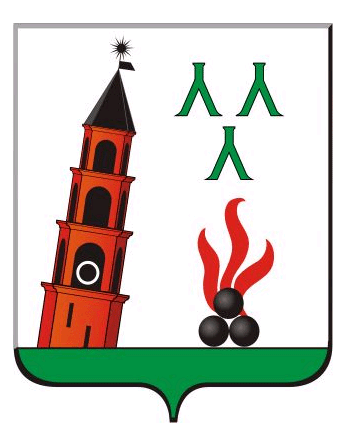 УПРАВЛЕНИЕ ОБРАЗОВАНИЯ НЕВЬЯНСКОГО ГОРОДСОКГО ОКРУГА
Государственная итоговая аттестация по образовательным программам среднего общего образования в форме
 Единого государственного экзамена (ЕГЭ)

Учебный предмет: Химия
Средний балл по предмету
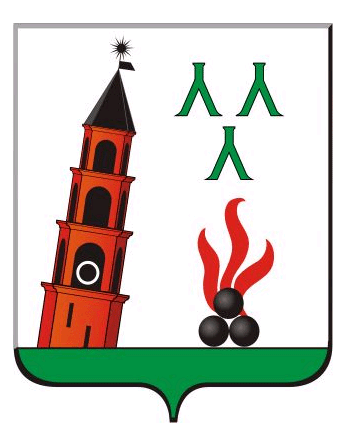 УПРАВЛЕНИЕ ОБРАЗОВАНИЯ НЕВЬЯНСКОГО ГОРОДСОКГО ОКРУГА
Государственная итоговая аттестация по образовательным программам среднего общего образования в форме
 Единого государственного экзамена (ЕГЭ)

Учебный предмет: История
Средний балл по предмету
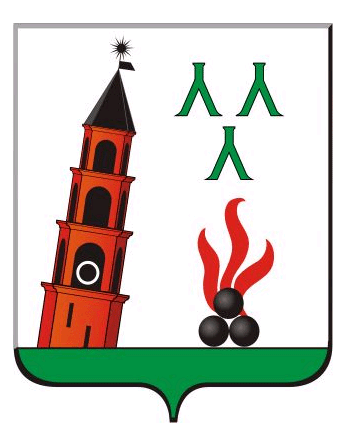 УПРАВЛЕНИЕ ОБРАЗОВАНИЯ НЕВЬЯНСКОГО ГОРОДСОКГО ОКРУГА
Государственная итоговая аттестация по образовательным программам среднего общего образования в форме
 Единого государственного экзамена (ЕГЭ)

Учебный предмет: Литература
Средний балл по предмету
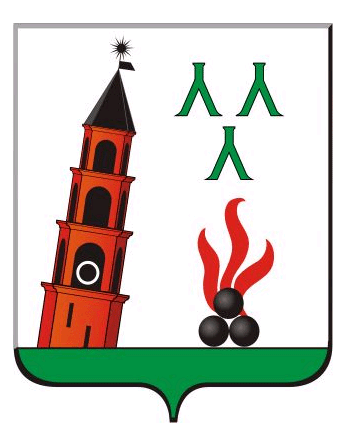 УПРАВЛЕНИЕ ОБРАЗОВАНИЯ НЕВЬЯНСКОГО ГОРОДСОКГО ОКРУГА
Государственная итоговая аттестация по образовательным программам среднего общего образования в форме
 Единого государственного экзамена (ЕГЭ)

Учебный предмет: Английский язык
Средний балл по предмету
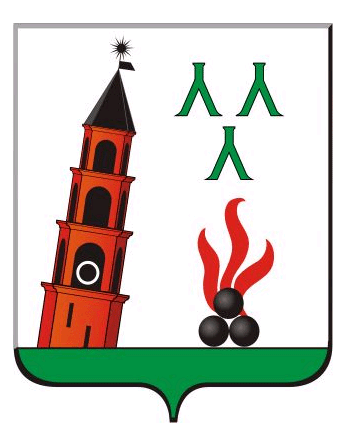 УПРАВЛЕНИЕ ОБРАЗОВАНИЯ НЕВЬЯНСКОГО ГОРОДСОКГО ОКРУГА
Государственная итоговая аттестация по образовательным программам среднего общего образования в форме
 Единого государственного экзамена (ЕГЭ)

Учебный предмет: Информатика
Средний балл по предмету
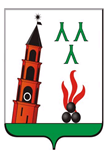 УПРАВЛЕНИЕ ОБРАЗОВАНИЯ НЕВЬЯНСКОГО ГОРОДСОКГО ОКРУГА
Во исполнение Постановления Правительства РФ от 7 октября 2017 г. N 1235 «Об утверждении требований к антитеррористической защищенности объектов (территорий) Министерства образования и науки Российской Федерации и объектов (территорий), относящихся к сфере деятельности Министерства образования и науки Российской Федерации, и формы паспорта безопасности этих объектов (территорий)» в конце прошлого и начале текущего года проделана большая работа: межведомственной комиссией проведены мероприятия по обследованию, составлению актов и паспортов безопасности.
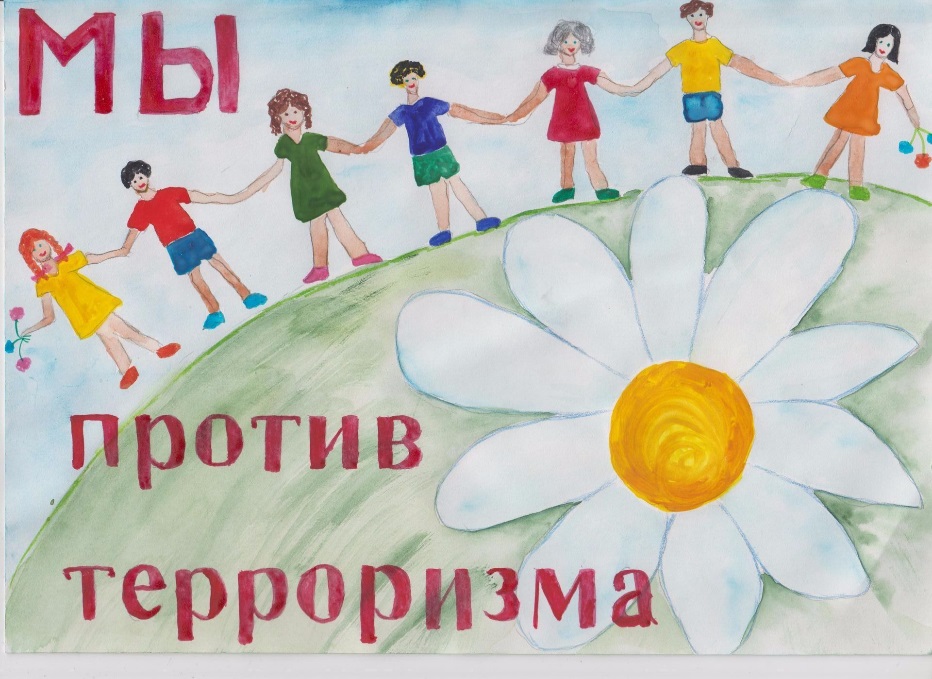 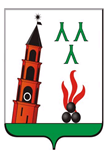 УПРАВЛЕНИЕ ОБРАЗОВАНИЯ НЕВЬЯНСКОГО ГОРОДСОКГО ОКРУГА
С целью перевода обучающихся общеобразовательных учреждений города Невьянска на односменный режим обучения, реализации федерального государственного образовательного стандарта основного общего образования администрацией и управлением образования Невьянского городского округа продолжена подготовительная работа по строительству новой школы.
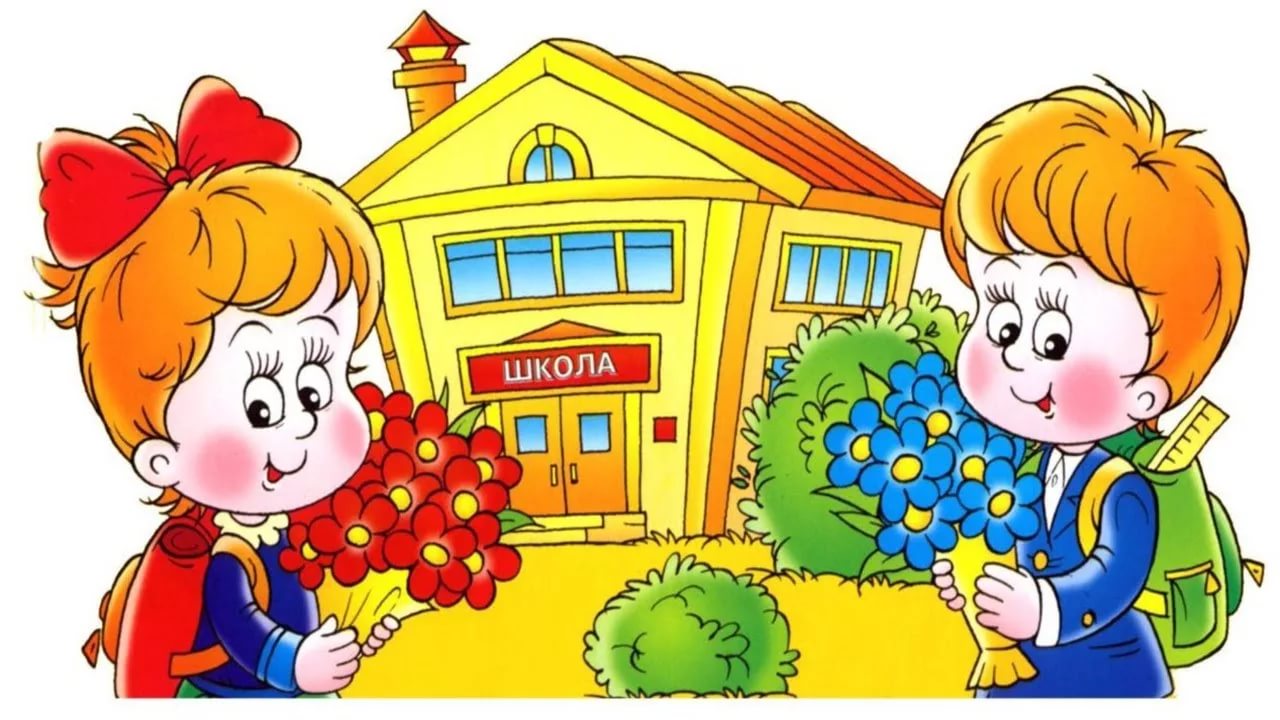 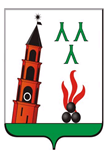 УПРАВЛЕНИЕ ОБРАЗОВАНИЯ НЕВЬЯНСКОГО ГОРОДСОКГО ОКРУГА
Всего на территории Невьянского городского округа для  проведения капитальных ремонтов в общеобразовательных учреждениях (школах) в летний период текущего года из средств местного бюджета в рамках муниципальной программы направлено 4 449,14 тыс. рублей, на исполнение предписаний, представлений, предостережений и иных актов реагирования государственных надзорных органов, решений судов в отношении муниципальных общеобразовательных учреждений – 745,18 тыс. рублей.
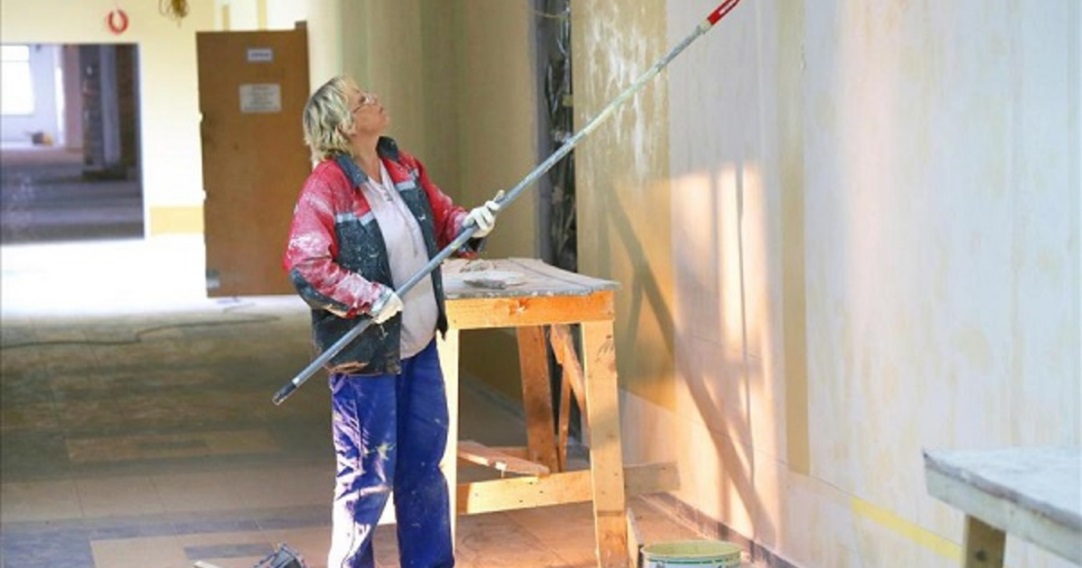 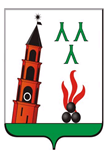 УПРАВЛЕНИЕ ОБРАЗОВАНИЯ НЕВЬЯНСКОГО ГОРОДСОКГО ОКРУГА
В   рамках   муниципальной   программы  «Развитие системы образования Невьянского городского округа до 2021 года» на проведение капитальных ремонтов учреждений дошкольного образования направлены средства местного  бюджета в объеме 3266,98 тыс.  руб., а также на исполнение предписаний, представлений, предостережений и иных актов реагирования государственных надзорных органов, решений судов в отношении муниципальных дошкольных учреждений – 2658,62 тыс. рублей.
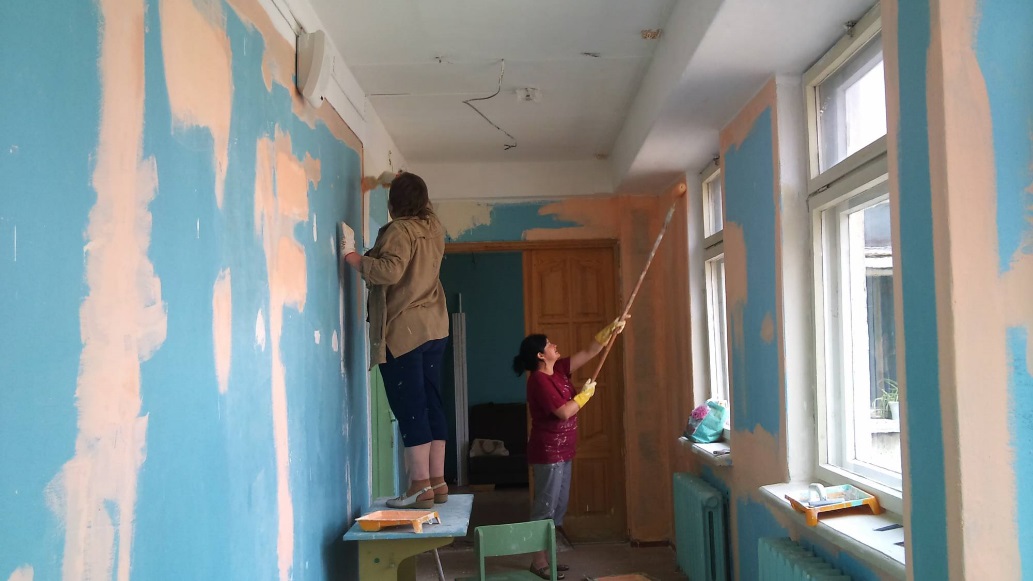 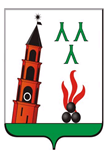 УПРАВЛЕНИЕ ОБРАЗОВАНИЯ НЕВЬЯНСКОГО ГОРОДСОКГО ОКРУГА
СПАСИБО ЗА ВНИМАНИЕ!
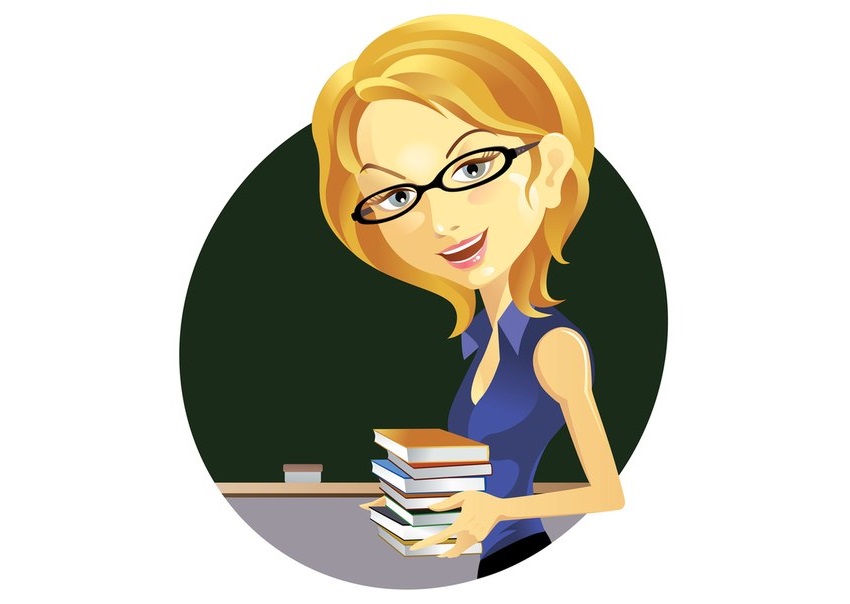 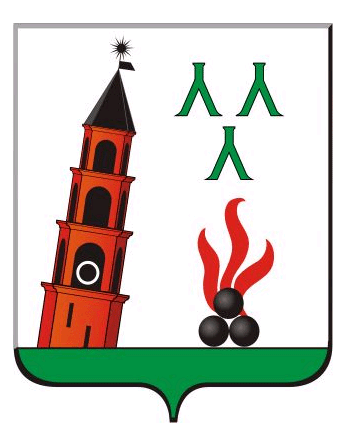 УПРАВЛЕНИЕ ОБРАЗОВАНИЯ НЕВЬЯНСКОГО ГОРОДСОКГО ОКРУГА
«Профессиональное развитие педагога как условие качества образования»